A Dozen Roses For You
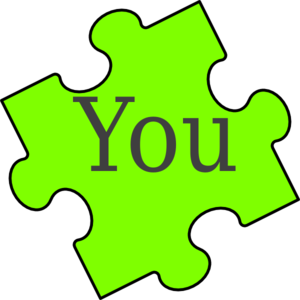 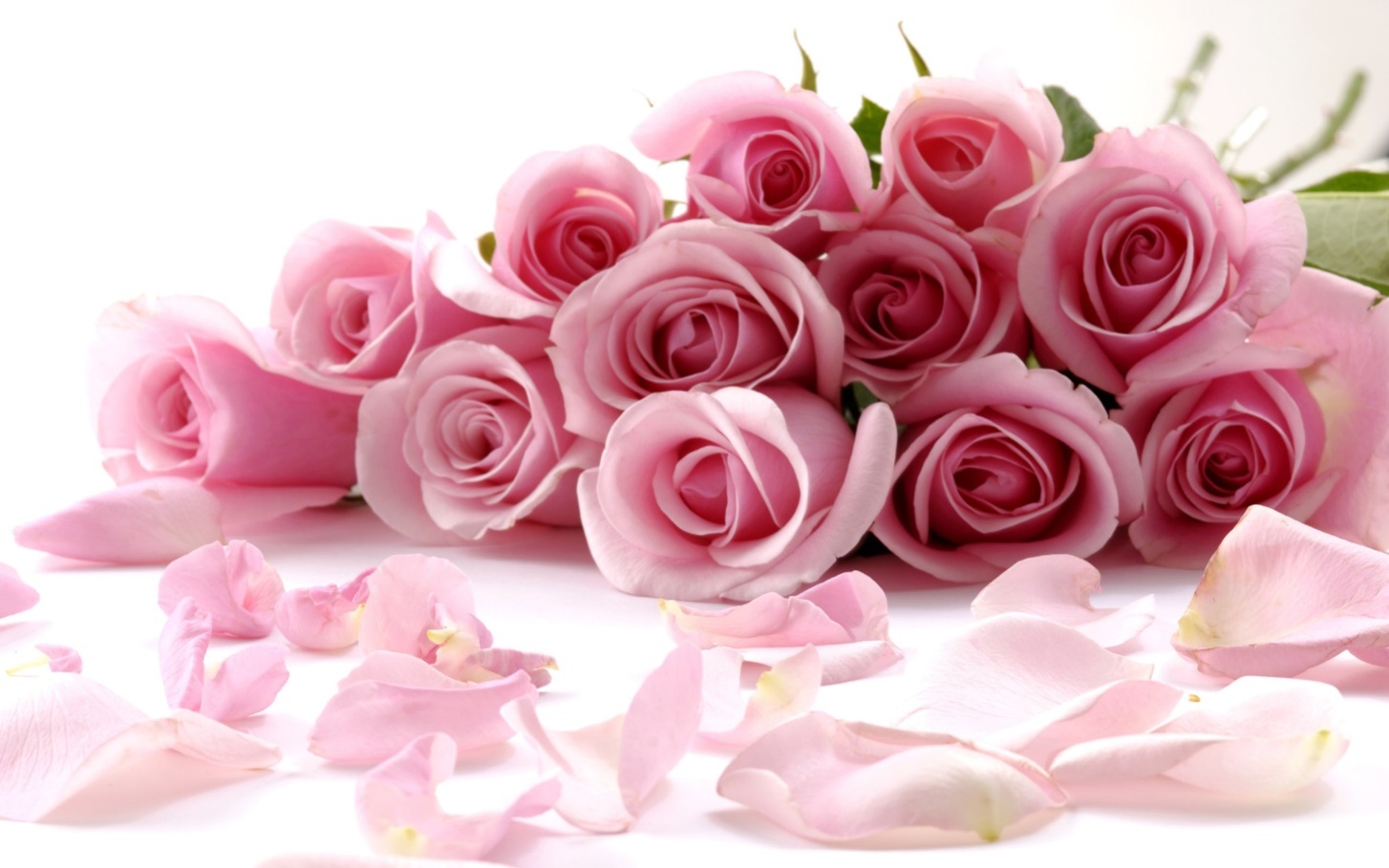 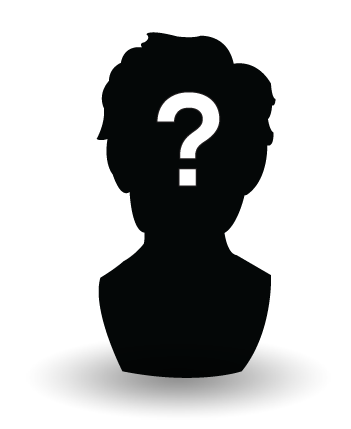 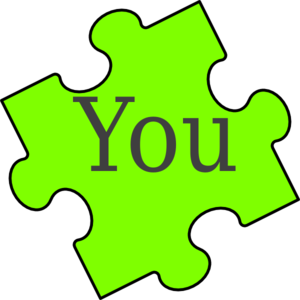 A Dozen Roses For You
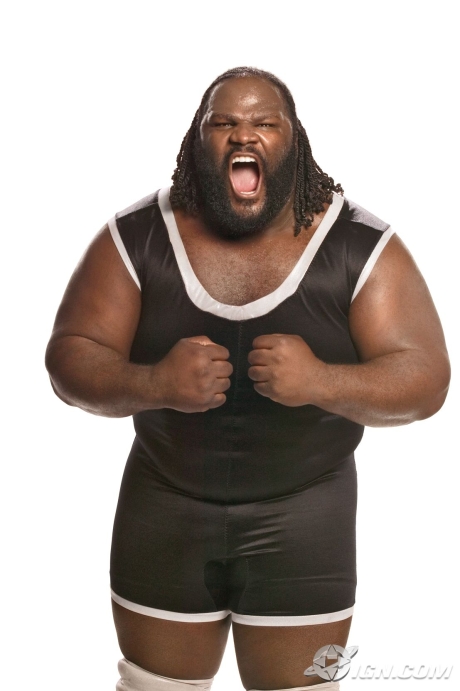 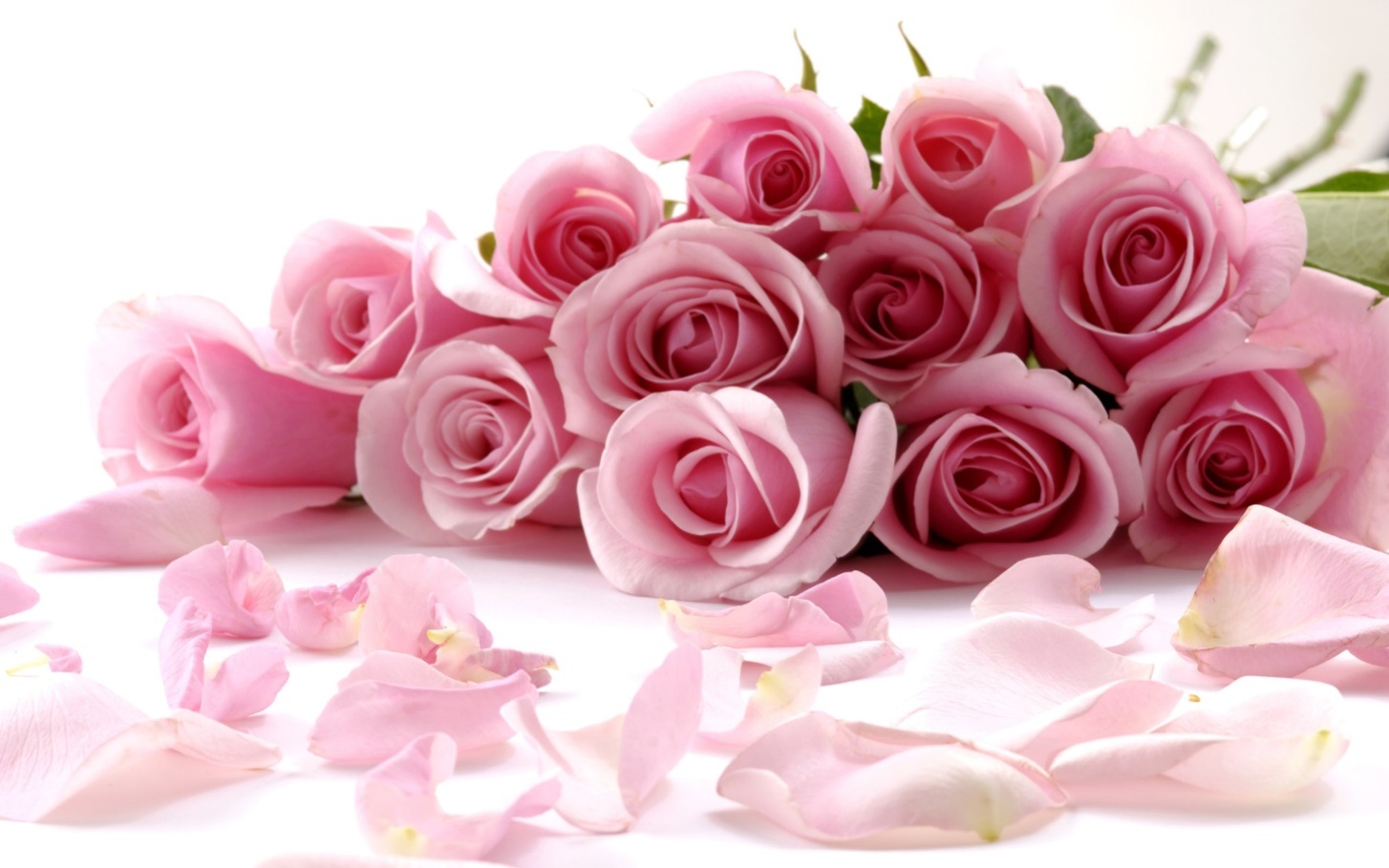 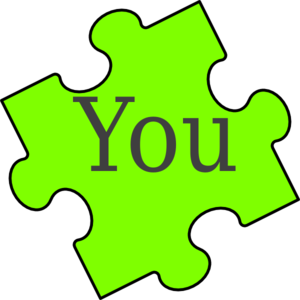 A Dozen Roses For You
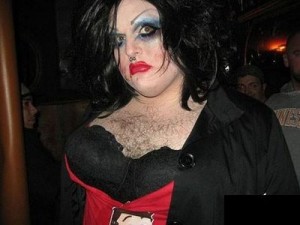 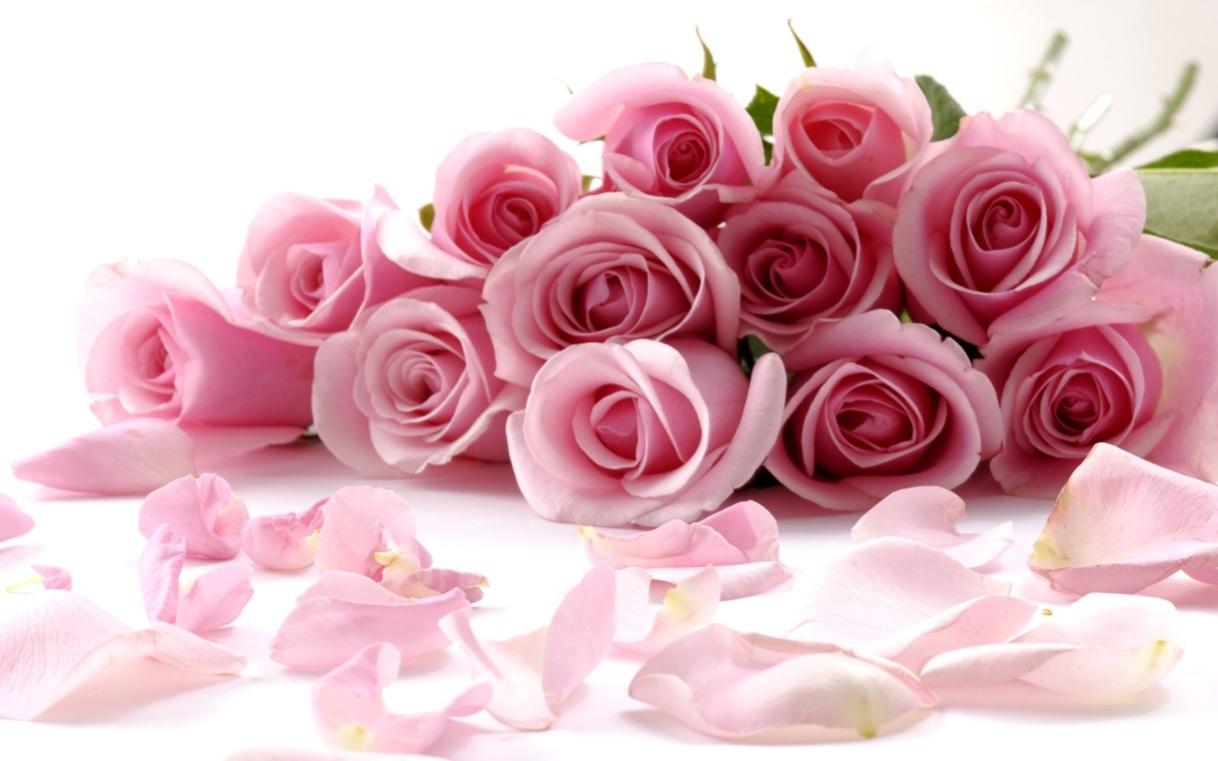 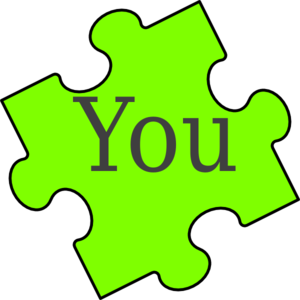 A Dozen Roses For You
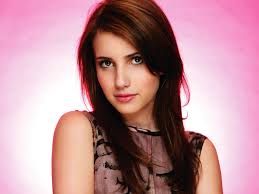 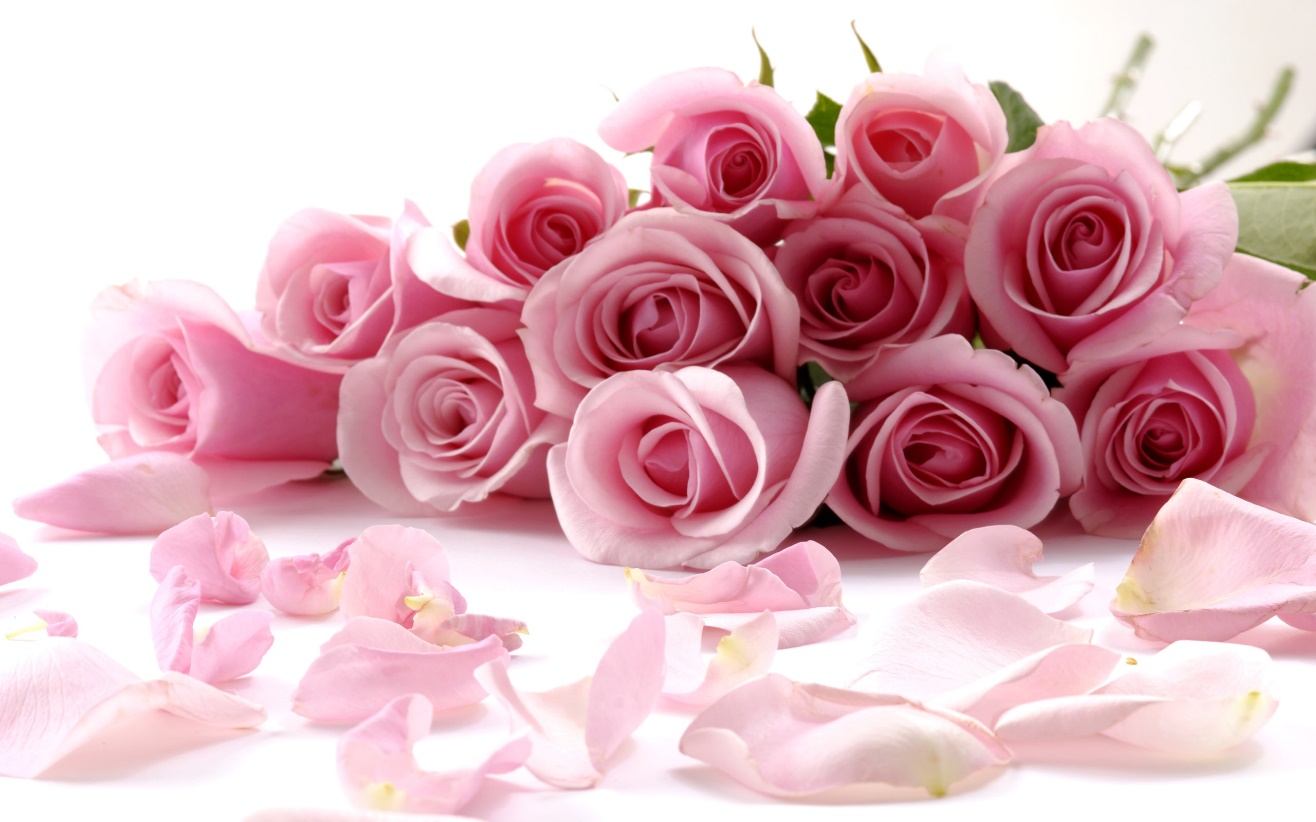 Naluri Lelaki
Naluri Wanita
	Aku adalah wanitayang tak pernah lelah mencari lelaki
Aku adalah wanita
	yang selalu gundah menunggu lelakiku **)Aku adalah wanita
	yang pantang menyerah memikat lelaki
Aku adalah wanita
	yang selalu ingin dibuai lelakiku
Tolong dekati aku Tolong hampiri aku Tolong jamahi aku
Naluri Lelaki
	Aku adalah lelaki yang tak pernah lelah mencari wanita Aku adalah lelaki yang selalu gundah menunggu wanitaku **)Aku adalah lelaki yang pantang menyerah memikat wanita Aku adalah lelaki yang selalu ingin dibuai wanitaku Tolong dekati aku Tolong hampiri aku Tolong jamahi aku
5
Bunga dan Kumbang
Berikut kronologi pemerkosaan versi polisi yang disampaikan Kapolrestabes Djihartono:Pada awalnya, Kumbang dan Bunga berkenalan melalui BBM pada bulan November 2014 dan belum pernah bertemu secara langsung. Dan pada hari Senin (5/1) Bunga dari Yogya bersama teman-temanya turun di Jembatan Kartini Semarang sekitar jam 16.30 WIB."Kemudian Bunga BBM tersangka untuk minta diantar ke Kendal . Kumbang datang diajak nongkrong di Kafe Sampangan dan diajak ke kosnya oleh tersangka sekitar jam 22.00 WIB," ungkapnya.Bunga kemudian saat di mes atlet Unnes menumpang mandi dan setelah mandi Bunga dan Kumbang ngobrol di kamar kos kemudian Kumbang keluar untuk mencari makan dan minum berupa anggur kemudian Kumbang dan Bunga meminum anggur tersebut kemudian Bunga merasa pusing dan tiduran di kasur."Kemudian Kumbang dekati Bunga dan melepas celan jeans dan celana dalam sehingga Bunga telanjang setelah itu Kumbang setubuhi korban sebanyak dua sekali," paparnya.Bunga kemudian tersadar terus menangis dalam kondisi telanjang lalu akan diantar pulang ke rumahnya di Kendal. Namun, sampai di depan kantor PDAM di Jalan Kelud, Sampangan, Kota Semarang terjadi adu mulut hingga akhirnya bunga ditinggal di depan kantor PDAM dan dilempari uang Rp 20 ribu."Kemudian kumbang membawa korban ke sampangan PDAM Kelud, lempar uang Rp 20 ribu ke arah bunga lalu korban telepon kakaknya di Kendal dan melaporkan ke Polrestabes Semarang," pungkas Djihartono dalam siaran persnya.
Berikut kronologi pemerkosaan versi polisi yang disampaikan Kapolrestabes Djihartono:Pada awalnya, Bunga dan Kumbang berkenalan melalui BBM pada bulan November 2014 dan belum pernah bertemu secara langsung. Dan pada hari Senin (5/1) Kumbang dari Yogya bersama teman-temanya turun di Jembatan Kartini Semarang sekitar jam 16.30 WIB."Kemudian Kumbang BBM tersangka untuk minta diantar ke Kendal . Bunga datang kumbang diajak nongkrong di Kafe Sampangan dan diajak ke kosnya oleh bunga sekitar jam 22.00 WIB," ungkapnya.Kumbang kemudian saat di mes atlet Unnes menumpang mandi dan setelah mandi Bunga dan Kumbang ngobrol di kamar kos kemudian Bunga keluar untuk mencari makan dan minum berupa anggur kemudian Kumbang dan Bunga meminum anggur tersebut kemudian Kumbang merasa pusing dan tiduran di kasur."Kemudian Bunga dekati kumbang dan melepas celan jeans dan celana dalam sehingga kumbang telanjang setelah itu Bunga setubuhi kumbang sebanyak dua sekali," paparnya.Kumbang kemudian tersadar terus menangis dalam kondisi telanjang lalu akan diantar pulang ke rumahnya di Kendal. Namun, sampai di depan kantor PDAM di Jalan Kelud, Sampangan, Kota Semarang terjadi adu mulut hingga akhirnya kumbang ditinggal di depan kantor PDAM dan dilempari uang Rp 20 ribu."Kemudian Bunga membawa korban ke sampangan PDAM Kelud, lempar uang Rp 20 ribu ke arah kumbang lalu korban telepon kakaknya di Kendal dan melaporkan ke Polrestabes Semarang," pungkas Djihartono dalam siaran persnya.
Langkah-langkah Analisis Semiotik
Identifikasi teks: Sebisa mungkin untuk menyertakan copy dari teks yang diteliti. 
Pertimbangkan tujuan dari analisis teks: kenapa teks itu dipilih, tujuan anda mungkin merefleksikan nilai/posisi yang anda miliki.
Melakukan analisis semiotik tingkat pertama. 
Melakukan analisis semiotik tingkat kedua (konotatif). Signifiednya adalah mencari mitos. 
Setelah kita menemukan makna konotatif yang di dalamnya terdapat mitos.
7
“five levels of connotative coding” (Barthes, 1974, Mayne, 1976):
The hermeneutic code is the way events, camera movement and acting formulate particular questions in film texts. This code also refers to the way suspense is developed in the films in order create the enigma which aims to maintain the interest of the audience, and the subsequent resolution of the enigma in the narrative (Mayne 1976, p. 12). 
 
The Semes is the way that an accumulation of certain elements such as persons, music, places and objects signifies specific characters or themes in film texts.
“five levels of connotative coding” (Barthes, 1974, Mayne, 1976):
The symbolic code refers to the symbolic meaning of a specific sign in film texts. For example, according to Barthes, “the human body becomes the site of transgression of three symbolic orders that of meaning, of sex, and of money (as cited in Mayne 1976, p.13).
The proairetic code is the logic of actions in film texts. According to Barthes (cited in Mayne 1976), by directing actors, deciding where to cut, and determining the movement from shot to shot, filmmakers develop the logic of all actions in film texts. 
The referential code is an understanding that the meaning of cinematic elements of film texts (mise-en-scene and mise-en-shot) is also formed in part “by a dependence on an authoritative knowledge outside the texts” (Mayne 1976, p.13).
Kritik Terhadap Analisis Tekstual:
Kritik yang menyatakan bahwa makna itu tidak inheren di dalam teks tetapi muncul sebagai hasil interaksi antara tanda dengan audience/reader.
10